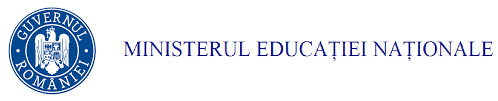 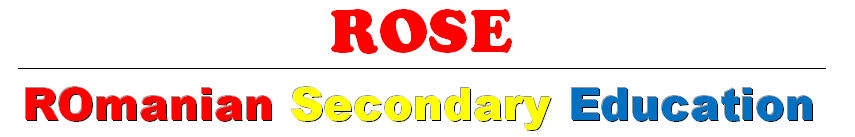 Proiectul privind Învățământul Secundar (ROSE)
Schema de Granturi Necompetitive pentru Universități (SGU-N)
Beneficiar: Universitatea din Craiova
Titlul subproiectului:  „Am ales, FIE – rămân” (FIE-R) 
Acord de grant nr. 24/SGU/NC/I din 16.10.2017
Tutorial
Matematici speciale
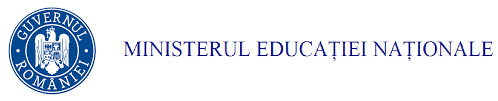 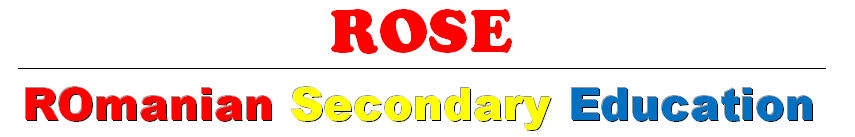 Obiectivul disciplinei
Dobândirea unor cunoştinţe şi formarea unor abilitaţi de calcul necesare pentru a desfăşura activităţi cu caracter tehnic îningineria sistemelor electrice.
Identificarea şi definirea unor principii şi noţiuni de bază din domeniul matematicii pentru facilitarea realizării conexiunilor necesare ingineriei sistemelor electrice.
Explicarea unui concept/fenomen implicat în ingineria sistemelor electrice folosind instrumente matematice.
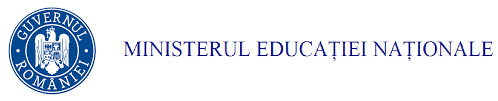 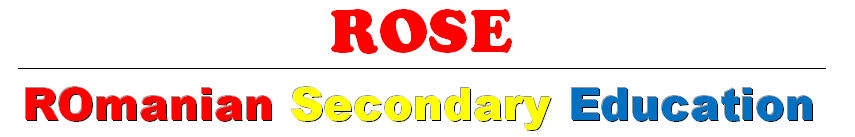 Noțiuni teoretice
Analiza Fourier.
Transformarea Laplace. Proprietati. Operatii. 
Metode operationale. Integrarea ecuatiilor si sistemelor de ecuatii diferentiale.
Ecuatii cu derivate partiale de ordinul al doilea. Clasificare si forma canonic
Principalele ecuatii ale fizicii matematice.
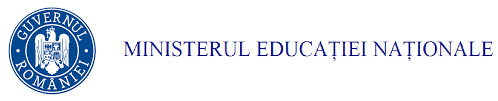 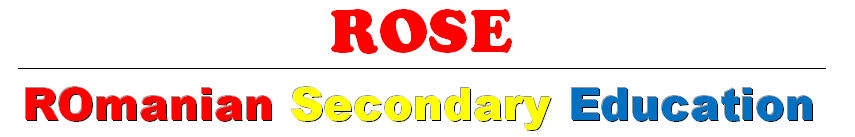 Noțiuni teoretice
Problema lui Cauchy pentru ecuatii hiperbolice. Coarda vibranta infinita. 
Problema mixta pentu ecuatii hiperbolice. Studiul vibratiilor intretinute.
Problema mixta pentru ecuatii parabolice. Propagarea caldurii printr-o bara finita.
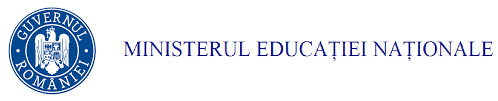 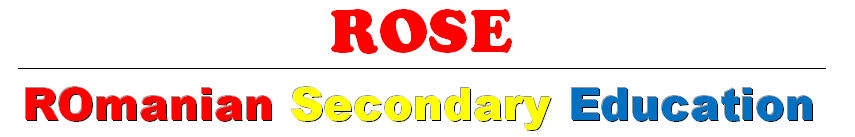 Noțiuni teoretice
Probleme la limita pentru ecuatii eliptice. Exprimarea solutiei cu ajutorul functiei Green. 

Ecuatii si functii speciale.
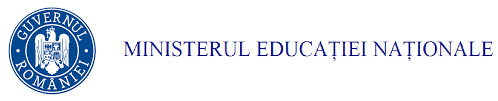 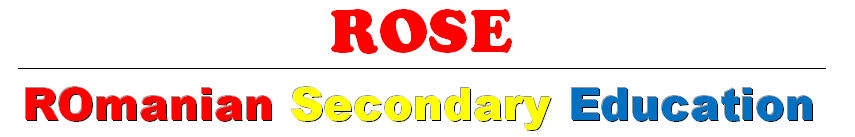 Seminar
Dezvoltari in serie Fourier ale unor functii reale.
Aplicatii folosind transformarea Fourier. 
Aplicarea proprietatilor si operatiilor transformatei Laplace la determinarea imaginii si a originalului.
Integrarea unor ecuatii si sisteme de ecuatii diferentiale utilizand transformarea Laplace
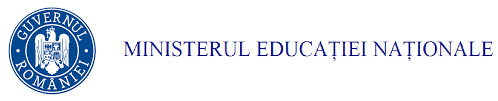 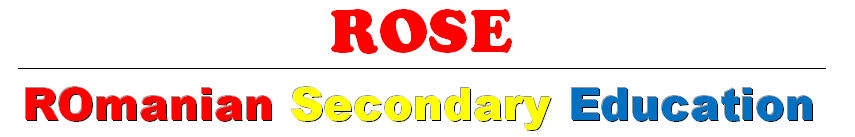 Seminar
Stabilirea tipului si aducerea la forma canonica a unor ecuatii cu derivate partiale de ordinul al doilea.
Aplicatii diverse prind rezolvarea unor probleme mixte 
Rezolvarea unor probleme la limita si exprimarea solutiilor cu ajutorul functiilor Green